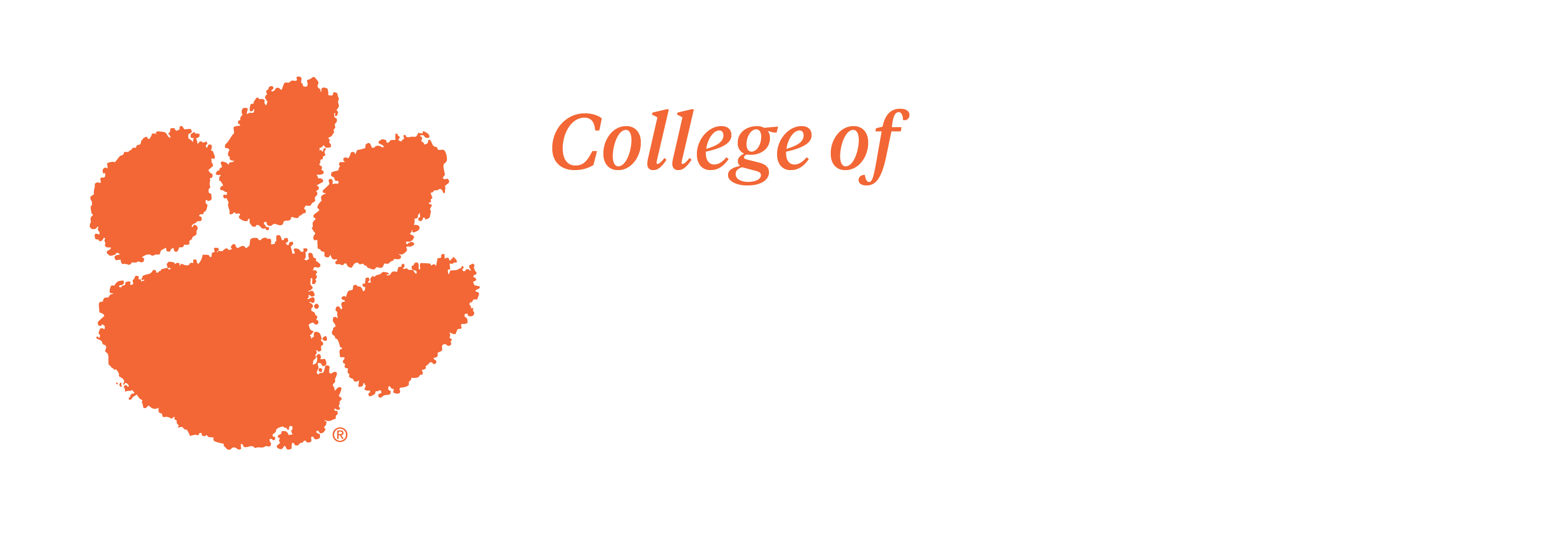 PRTM Purchasing Procedure Updates
Building People and Communities
Changes and Benefits
Changes
All purchases must be pre-approved 
Purchases will be handled by PRTM Main Office (Kayla Lee)
Updated forms in PDF format with digital approval 

Benefits
User friendly fillable forms
Consistency within department and college
Streamlined process
Clear guidance 
Audit Readiness
Updated Forms and Guides
Updated forms and guides are available on the PRTM website

Guides
Purchasing Guide
Reimbursement Guide

Forms
Purchase Request and Reimbursement Form (Non-Travel)
Travel Request Form- Domestic 
Travel Request Form- International
In-State, Out-of-State, and International Travel Reimbursement Forms 
Mileage Reimbursement Form
Purchasing Guide
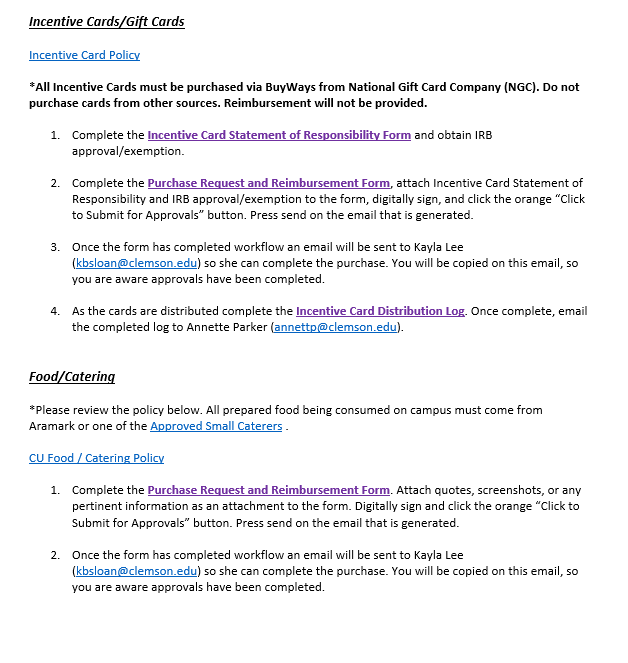 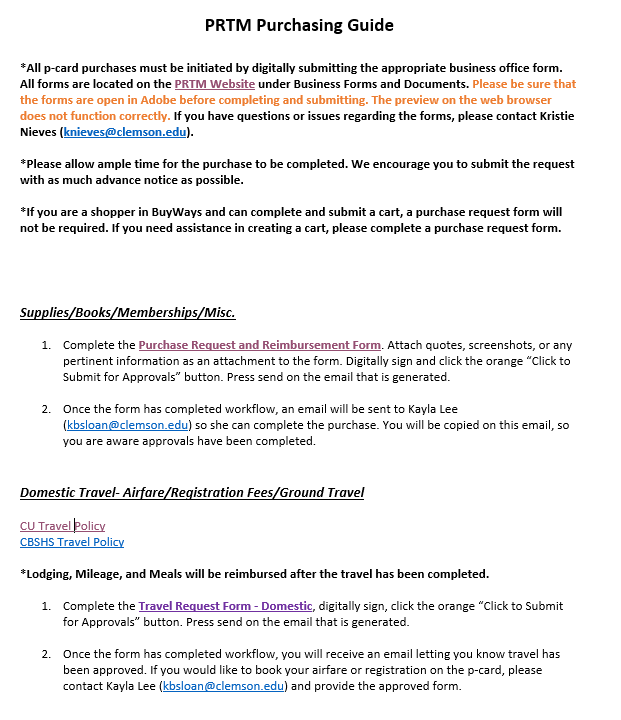 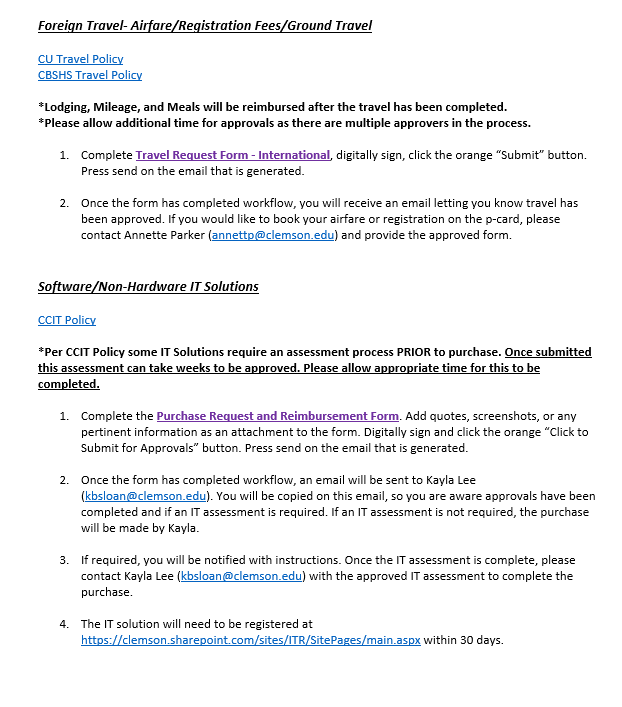 Reimbursement Guide
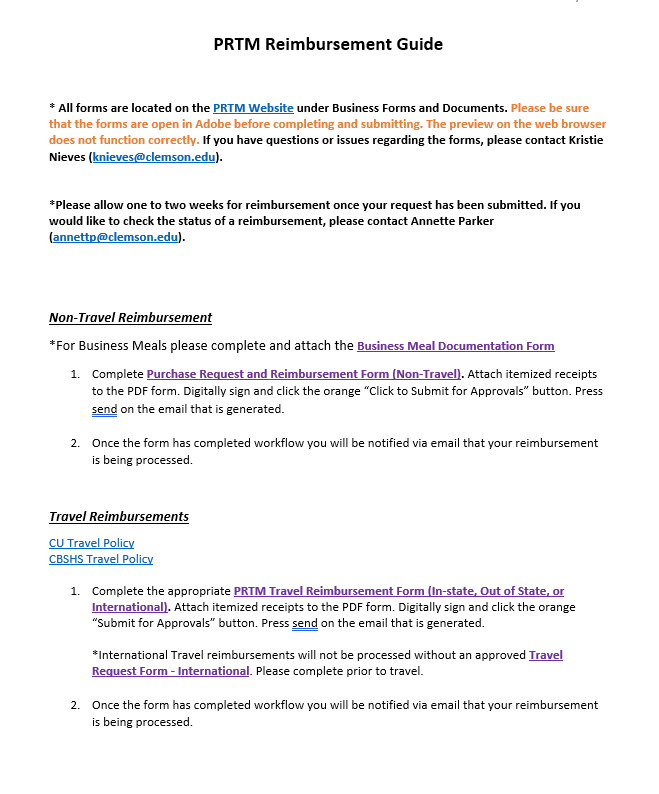 Updated Forms
Purchase Request Form			         Travel Request Form (Domestic)
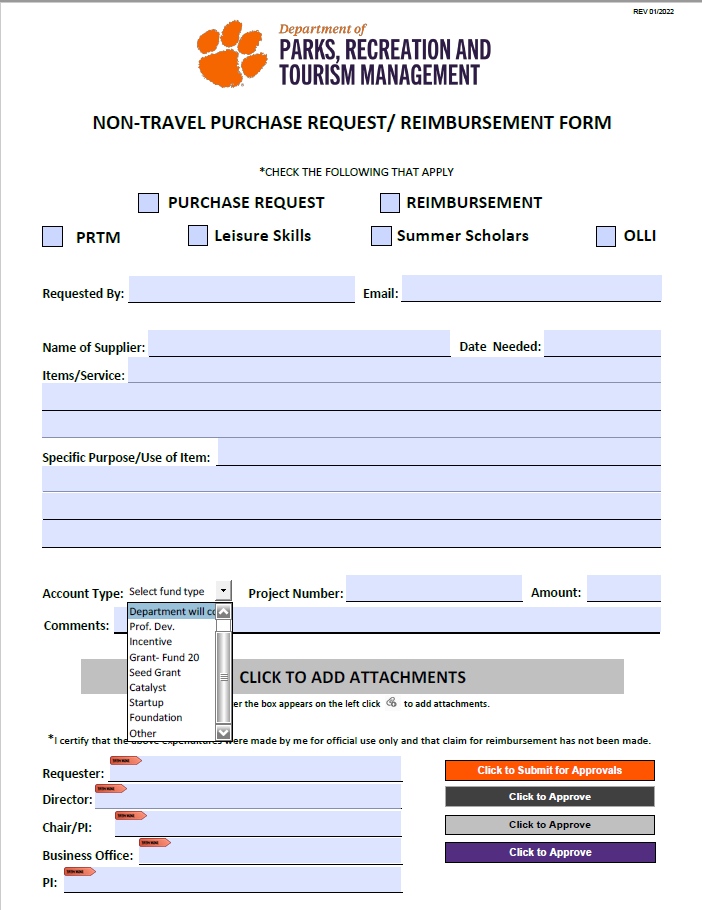 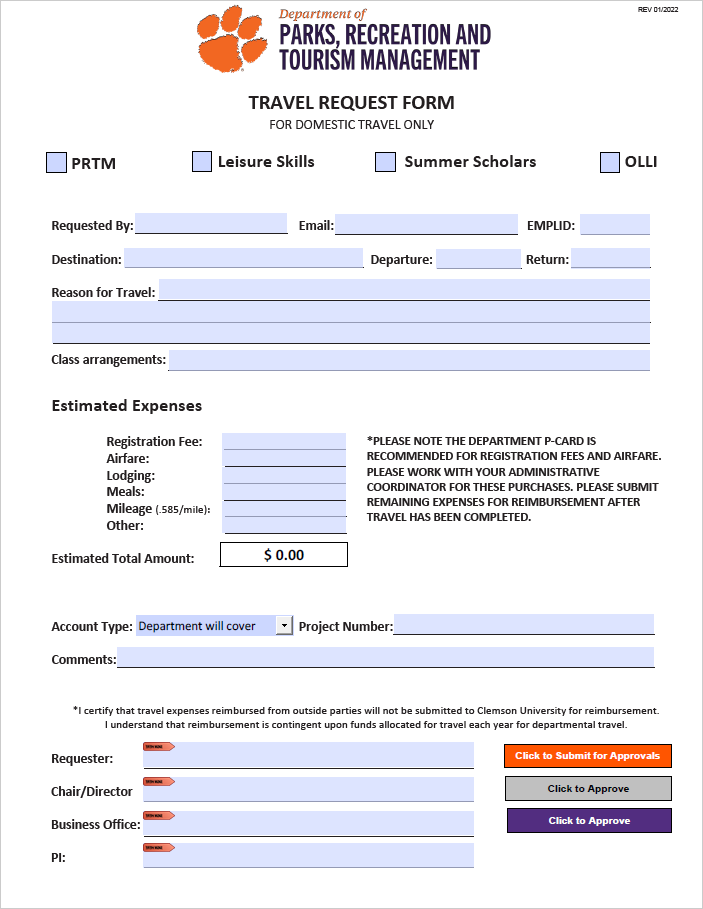 Updated Forms
Mileage Log Reimbursement Form		        Travel Reimbursement Forms
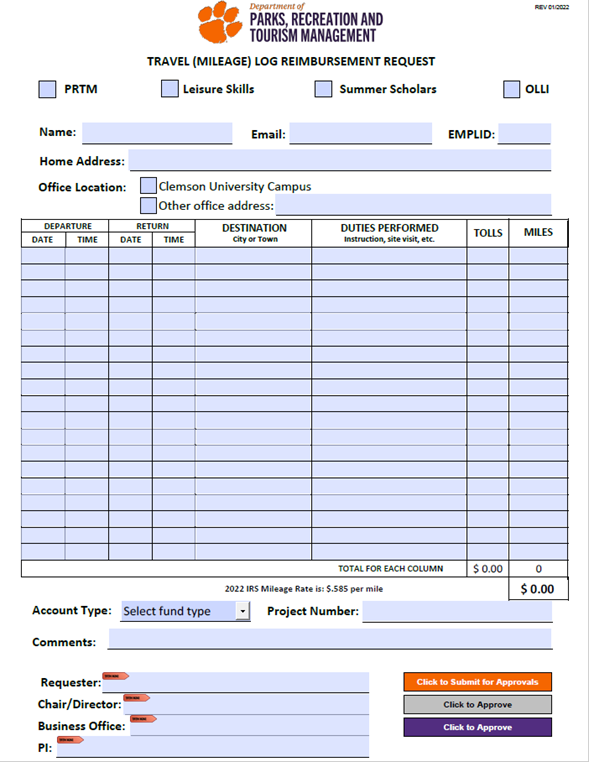 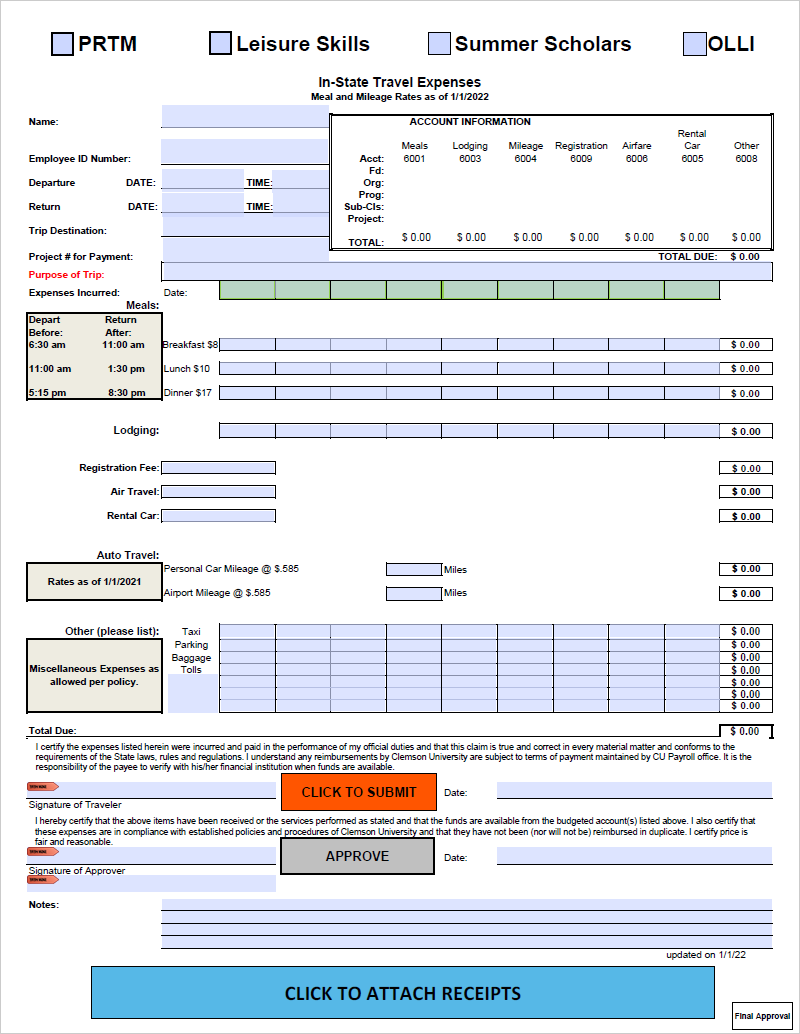 Purchase Request Example
Reimbursement Example
Limitations and Common Issues
Limitations
Unable for user to see workflow status
User must download form each time to ensure current version 
Attachments must be attached to PDF form, not submission email
Attachments cannot be added to a form that has already been signed

Common Issues
Completing form in browser view and not in Adobe
Form signed before attachments are added
Appropriate boxes not selected at top of form
Optional Browser Settings
Chrome
>Settings
>Security and Privacy
>Site Settings
>Additional Content Settings
>PDF Documents
>Select Download PDFs
Optional Browser Settings
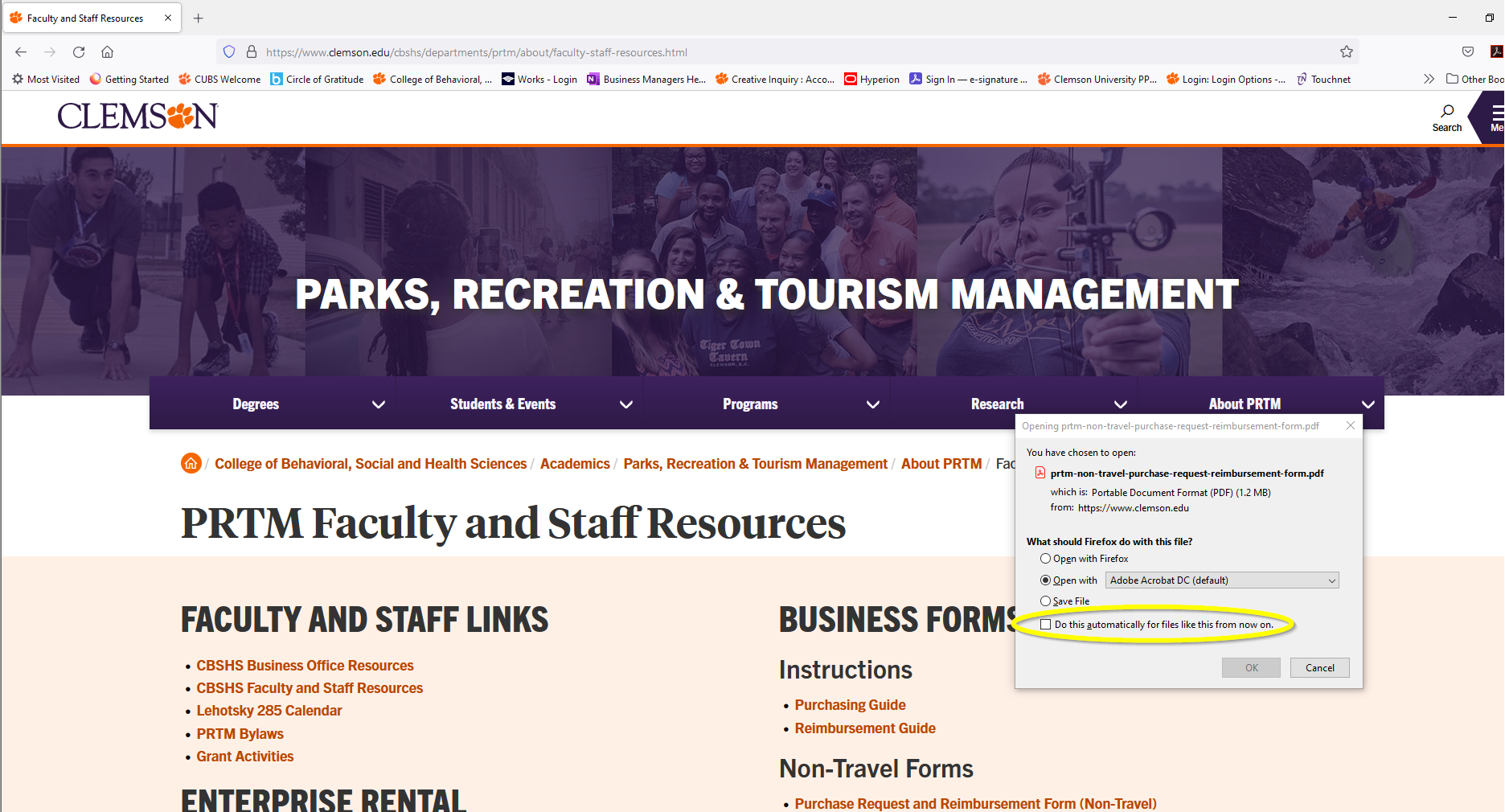 Firefox
Select “Do this automatically for files like this from now on.”